Инспекция государственного строительного надзора Новосибирской области
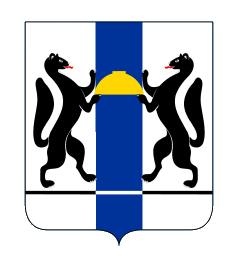 Публичные обсуждения правоприменительной практики надзорной деятельности инспекции государственного строительного надзора Новосибирской области
 за 1 полугодие 2021 года
Докладчик: начальник отдела судебно-правовой работы Жукова Ольга Александровна
Правоприменительная практика контрольно-надзорной деятельности инспекции государственного строительного надзора Новосибирской области при осуществлении регионального государственного строительного надзора за 1 полугодие 2021 года
Основания для проведения внеплановых проверок, согласование проведения внеплановых выездных проверок с прокуратурой Новосибирской области в установленных законом случаях
1. Проверки проводятся без формирования ежегодного плана проведения плановых проверок
2. Проверки проводятся на основании направленных в инспекцию государственного строительного надзора Новосибирской области (далее – инспекция)
а) извещений от застройщика (технического заказчика) или лица, осуществляющего строительство (ч. 5 ст. 54 ГрК РФ):
 о начале строительства;
 о сроках завершения работ, которые подлежат проверке;
 об устранении нарушений;
 об окончании строительства;
 о возникновении аварийной ситуации
б) обращений и заявлений граждан, в том числе индивидуальных предпринимателей (далее – ИП), юридических лиц (далее – ЮЛ), информации от органов государственной власти (далее – ОГВ), (должностных лиц органа государственного надзора (далее – ОГН), органов местного самоуправления (далее – ОМСУ), из средств массовой информации о фактах произошедшей аварии, нарушений технических регламентов, иных нормативных правовых актов и проектной документации при выполнении работ в процессе строительства, реконструкции объекта капитального строительства, в том числе нарушений обязательных требований к применяемым строительным материалам, если такие нарушения создают угрозу причинения вреда жизни, здоровью людей, окружающей среде, безопасности государства, имуществу физических и юридических лиц, государственному или муниципальному имуществу либо повлекли причинение такого вреда
3. Основанием для проведения проверки помимо оснований, указанных в подпункте 2 настоящего подраздела, является:
а) программа проверок, разрабатываемая инспекцией
б) истечение срока исполнения ЮЛ, ИП, выданного инспекцией предписания об устранении выявленного нарушения обязательных требований
в) наличие приказа инспекции о проведении проверки, изданного в соответствии с поручением Президента РФ или Правительства РФ либо на основании требования прокурора о проведении внеплановой проверки в рамках надзора за исполнением законов по поступившим в органы прокуратуры материалам и обращениям
4. Выездная проверка по основанию, указанному в абзаце«б»подпункта 2 настоящего подраздела, может быть проведена инспекцией незамедлительно с извещением органа прокуратуры в порядке, установленном частью 12 статьи 10 Федерального закона № 294-ФЗ
Раздел II. Правоприменительная практика при осуществлении регионального государственного строительного надзора Новосибирской области
2.2. Разработка и издание приказов о проведении проверок, их содержание

       На основании пункта 1 статьи 14 Федерального закона № 294-ФЗ приказы инспекции о проведении проверок разрабатываются и издаются в соответствии с типовой формой распоряжения (приказа) органа государственного контроля (надзора) о проведении проверки юридического лица, индивидуального предпринимателя, утвержденной приказом Минэкономразвития России от 30.04.2009 № 141 (далее - Типовая форма). 
       В приказах инспекции о проведении проверки указываются сведения, предусмотренные пунктом 2 статьи 14 Федерального закона № 294-ФЗ и Типовой формой, а именно: 
- наименование органа государственного контроля (надзора), а также вид государственного контроля (надзора); 
- фамилии, имена, отчество, должность должностного лица или должностных лиц, уполномоченных на проведение проверки, а также привлекаемых к проведению проверки экспертов, представителей экспертных организаций; 
- наименование юридического лица или фамилия, имя, отчество индивидуального предпринимателя, проверка которых проводится, места нахождения юридического лица (их филиалов, представительств, обособленных структурных подразделений) или места фактического осуществления деятельности индивидуальных предпринимателей; 
- цели, задачи, предмет проверки и срок ее проведения; 
- правовые основания проведения проверки, в том числе подлежащие проверке обязательные требования: 
- сроки проведения и перечень мероприятий по контролю, необходимых для достижения целей и задач проведения проверки; 
- подлежащие проверке обязательные требования;
- сроки проведения и перечень мероприятий по контролю, необходимых для достижения целей и задач проведения проверки;
- перечень административных регламентов по осуществлению государственного контроля (надзора), осуществлению муниципального контроля;
- перечень документов, представление которых юридическим лицом, индивидуальным предпринимателем необходимо для достижения целей и задач проведения проверки;
- даты начала и окончания проведения проверки;
Инспекцией обеспечивается строгое соблюдение требований к форме и содержанию приказа о проведении проверки.
2.3. Исчисление и соблюдение сроков проведения проверок

Пунктом 1 статьи 13 Федерального закона № 294-ФЗ предусмотрено, что срок проведения документарной и выездной проверки не превышает двадцать рабочих дней. 
Нарушений или превышений сроков проведения проверок в 1 полугодии 2021 года не выявлено.
2.4. Соблюдение прав юридических лиц и индивидуальных предпринимателей при организации и проведении проверки

	При проведении инспекцией в  1 полугодии 2021 года проверок соблюдались права руководителя, иного должностного лица или уполномоченного представителя подконтрольного субъекта, установленные статьей 21 Федерального закона № 294-ФЗ, а именно: 
1) непосредственно присутствовать при проведении проверки, давать объяснения по вопросам, относящимся к предмету проверки; 
2) получать от органа государственного контроля (надзора), их должностных лиц информацию, которая относится к предмету проверки и предоставление которой предусмотрено Федеральным законом № 294-ФЗ; 
3) знакомиться с документами и (или) информацией, полученными органами государственного контроля (надзора), органами муниципального контроля в рамках межведомственного информационного взаимодействия от иных государственных органов, органов местного самоуправления либо подведомственных государственным органам или органам местного самоуправления организаций, в распоряжении которых находятся эти документы и (или) информация; 
4) представлять документы и (или) информацию, запрашиваемые в рамках межведомственного информационного взаимодействия, в орган государственного контроля (надзора), орган муниципального контроля по собственной инициативе;
5) знакомиться с результатами проверки и указывать в акте проверки о своем ознакомлении с результатами проверки, согласии или несогласии с ними, а также с отдельными действиями должностных лиц органа государственного контроля (надзора), органа муниципального контроля; 
6) обжаловать действия (бездействие) должностных лиц органа государственного контроля (надзора), органа муниципального контроля, повлекшие за собой нарушение прав юридического лица, индивидуального предпринимателя при проведении проверки, в административном и (или) судебном порядке в соответствии с законодательством Российской Федерации; 
7) привлекать Уполномоченного при Президенте Российской Федерации по защите прав предпринимателей либо уполномоченного по защите прав предпринимателей в субъекте Российской Федерации к участию в проверке.
Результаты обжалования в судебном порядке постановлений инспекции о привлечении к административной ответственности поднадзорных субъектов приведены в таблице № 1.
Результаты обжалований предписаний инспекции в судебном порядке в 1 полугодии 2021 года приведены в таблице № 2
Результаты рассмотрений жалоб вышестоящим должностным лицом инспекции в 2021 году приведены в таблице № 3
2.5. Оформление результатов проверки и принятия мерпо ее результатам
В 1 полугодии 2021 года инспекцией выдано 252 предписания (в 1 полугодии 2020 года – 220).














Должностные лица инспекции осуществляли своевременный контроль за выполнением выданных предписаний, а также подготовкой и передачей материалов должностным лицам инспекции, уполномоченным рассматривать дела об административных правонарушениях, а так же в суды.
2.6. Работа с заявлениями и обращениями граждан, содержащими сведения о нарушении обязательных требований, причинении вреда или угрозе причинения вреда охраняемым законом ценностям
2.7. Привлечение юридических лиц, их должностных лиц, индивидуальных предпринимателей к административной ответственности за административные правонарушения, выявленные при осуществлении регионального государственного строительного надзора
Сведения о количестве вынесенных инспекцией, а так же судами Новосибирской области постановлений/решений на основании поступивших материалов дел об административных правонарушениях в сфере строительства, представлены в таблице № 4:
Результат рассмотрения дел об административных правонарушениях, рассмотренных инспекцией по состоянию на 01.07.2021  приведен в таблице № 5:
Результат рассмотрения судами дел об административных правонарушениях, направленных инспекцией по состоянию на 01.07.2021 приведен в таблице № 6:
Динамика применения административных наказаний за рассматриваемый период приведена на рисунке 2.
Информация об административных штрафах, наложенных в 1 полугодии 2021 года по статусу нарушителей указана в таблице № 7:
2.8. Оценка тяжести нарушений обязательных требований и выборответственности, к которой привлекается виновное лицо
Характер совершенного административного правонарушения
При выборе вида наказания и меры ответственности за совершение административного правонарушения учитываются
Личность виновного, его имущественное положение (в случае привлечения к административной ответственности физического лица)
имущественное и финансовое положение юридического лица
смягчающие и отягчающие административную ответственность обстоятельства
СПАСИБО ЗА ВНИМАНИЕ!